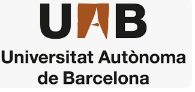 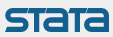 The 2023 Spanish STATA Conference
Madrid
19th October 2023


Prisons service quality: a study of Data Envelopment Analysis Visualisation

Dr Ane Elixabete Ripoll-Zarraga
Universitat Autònoma de Barcelona (UAB)
Outline
Revise Efficiency Methodological Approaches: parametric versus non-parametric.
Methodology DEA-Visualisation:
Estimation of Prisons and Youth Offender Institutions (England and Wales, 2020): DEA specifications (one specification is a model with a specific combination of inputs and outputs)
Multivariate statistical analysis to identify special performance features, i.e., specialisation, outliers & mavericks: Factor Analysis, Cluster and Pro-Fit.
Results
Conclusions
Methodological Efficiency Approaches
Benchmarking Techniques (Source: based on Von Hirschhausen and Cullmann, 2005)
Methodological Efficiency Approaches
Methodological Efficiency Approaches
DEA Visualisation: DEA & Multivariate Statistical Techniques
Aim estimation of efficiencies of UK and Wales Prisons & YOI (publicly and privately managed) 2020
To confirm the consistency of the structural characteristics of the efficiency scores, i.e., sources of inefficiencies
Methodology Serrano-Cinca and Mar- Molinero (2004, 2005)
DEA combined with multivariate statistical techniques (visualisation)
Advantages: 
i) The efficiency scores can be ranked even for efficient units
ii) The weights-zero problem is overcome
iii) Identify sources of inefficiency (consistent)
iv) Identify outliers (and mavericks) without removing them
Previous applications:
Transport Ripoll-Zarraga, A.E. & Mar-Molinero, C. (2020). Exploring the reasons for efficiency in Spanish airports. Transport Policy, 99, 186-202. https://doi.org/10.1016/j.tranpol.2020.08.021 
Ripoll-Zarraga, A.E., Portillo, F., and Mar-Molinero, C. (2023). The impact of the Economic Crisis on the efficiency of Spanish airports: A DEA Visualisation analysis. Research in Transportation Business & Management, 100689. https://doi.org/10.1016/j.rtbm.2021.100689 
Water Ripoll-Zarraga, A.E. (Forthcoming December 2023). Water provision service: a Visual Study of Data Envelopment Analysis. In (Eds.) Boubaker, S. & Ngo T., Handbook on Data Envelopment Analysis: Applications in Business, Finance, and Sustainability World Scientific.
Multidimensional Scaling (MDS)
Kruskai (1960) develops the algorithm (Kruskai & Vish, 1978)

Variables=DEA Specifications (n x 1 year)
Objects=DMUs (m x 1 year)





	Mar-Molinero and Serrano-Cinca (2000; 2004; 2005)

MDS approach overcomes data inefficiency or lack of relevant information
   (not disclosures; confidentiality, etc.)
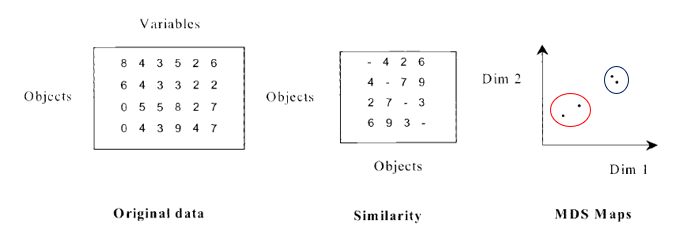 Analysis: Inputs and Outputs
Descriptive Statistics (March, 2020)* Source: Minister of Justice (UK)






*Except Capacity (December 2020), Investment (2020-2021)
Zero values are substituted by 0.0009
Type of Prisons (2020)
Analysis: Inputs and Outputs
Methodology: 1st Stage DEA-BCC Model
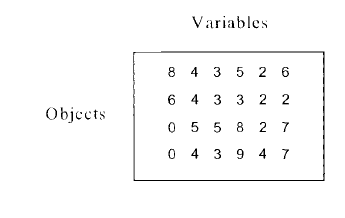 If zero values to be substituted by 0.0009
Methodology: 2nd Stage i. Factor Analysis (Unrotated & Rotated)
DEA Specifications (45): Variables
 Prisons (118x1=118): Cases
Factor Analysis Extraction (PCA): Factors 1 to 4
Eigenvalue > 0.70 (criterion applied)
Eigenvalue > 1 (Kaiser’s criterion)
Factor1 < 60% Variability (previous studies>)*
Factor1 to 4 = 97% Variability
Unrotated: to assess the dimensionality of the data
Rotated Component Matrix







*Gutierrez-Nieto et al (2007); Serrano-Cinca et al. (2016); Sagarra et al. (2017) & Ripoll-Zarraga and Mar-Molinero (2020, 2023)
Methodology: 3rd Mapping Individual Differences Scaling (INDSCAL)
Methodology: 3rd Mapping Individual Differences Scaling (INDSCAL)
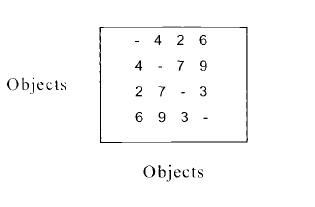 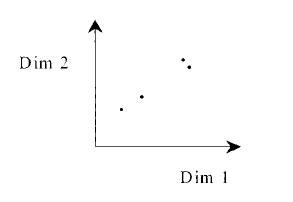 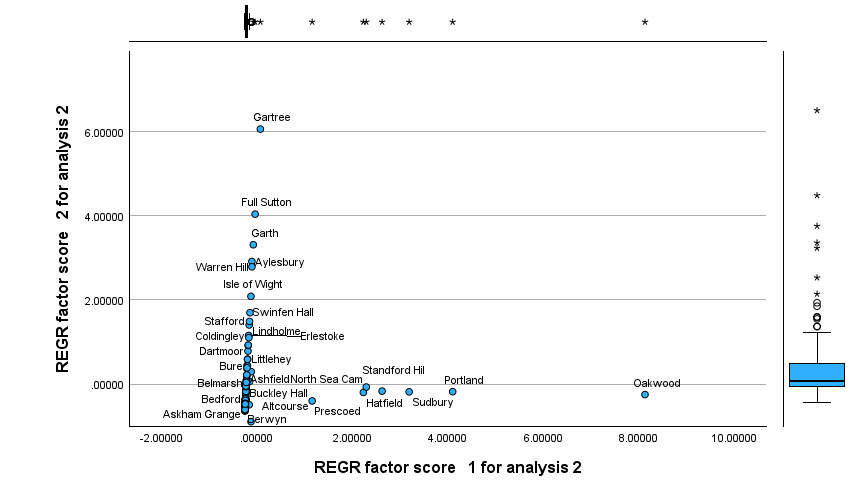 Methodology: 3rd Mapping Individual Differences Scaling (INDSCAL) Cluster Analysis Stand.
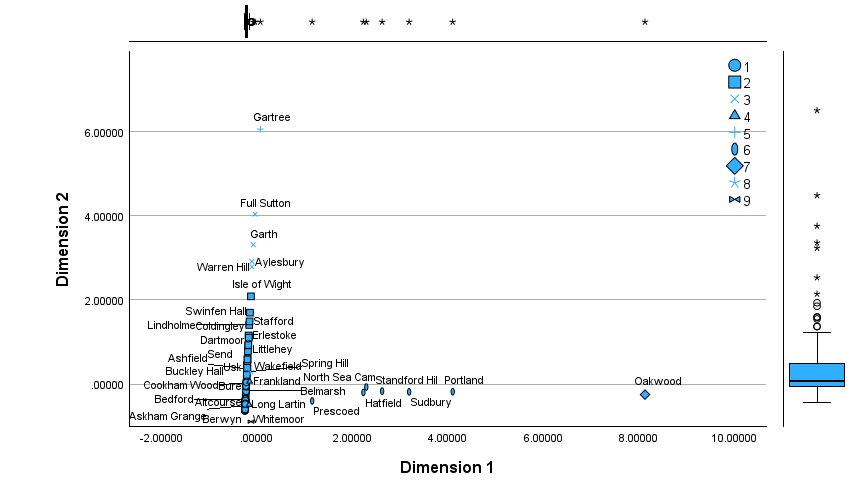 Methodology: 3rd Mapping Individual Differences Scaling (INDSCAL) Cluster Analysis
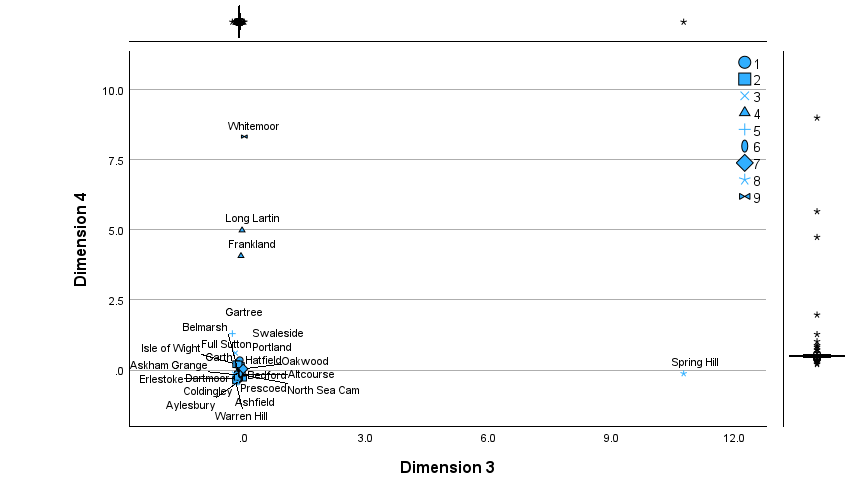 Methodology: 4th Stage ProFit
Methodology: ProFit
Methodology: ProFit
End point vectors
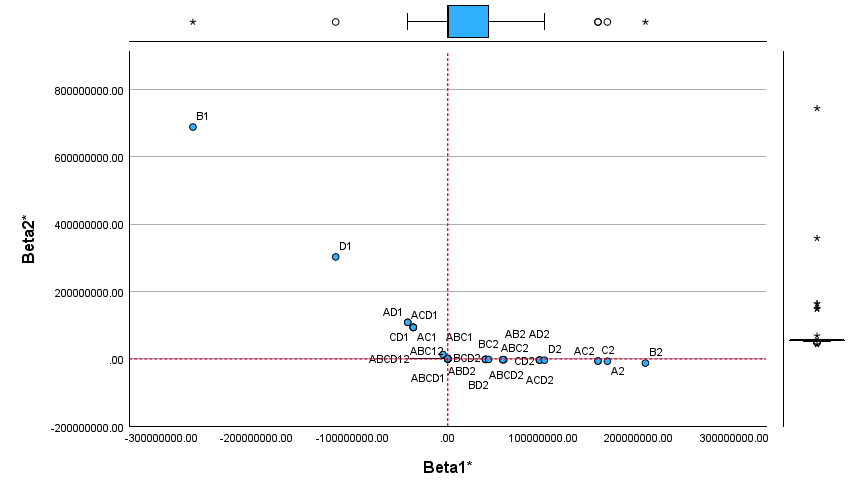 Methodology: ProFit
End point vectors
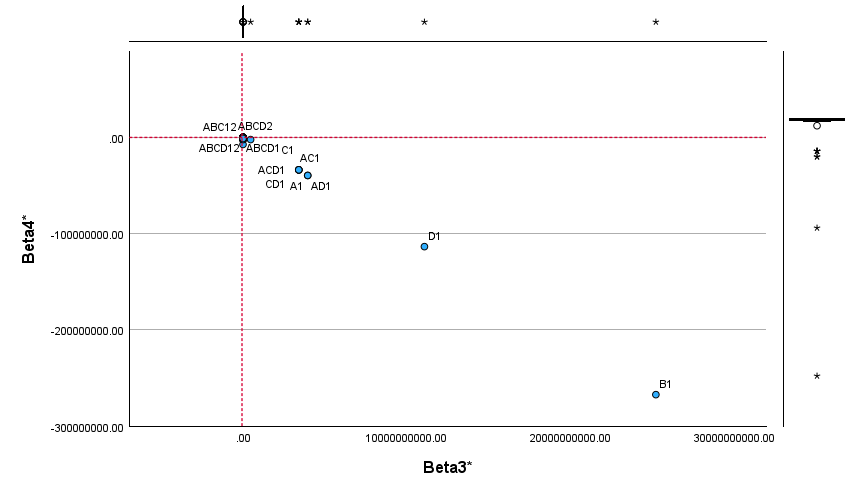 Conclusions
The in-efficiency depends on the Inputs-Outputs used by the researcher, but is this a true and fair view?
DEA Visualisation helps to identify intrinsic characteristics of the database, not visible at human-eye, by using Pro-Fit the results of the analysis can be presented graphically
Identification of a similar group of DMUs (good/bad practices)
To identify weak/strengths of DMUs activity: potential diversification/specialisation
To visualise mavericks/outliers without having to remove them from the sample
Overcomes weight-zero problem
It can be use with panel data (Ripoll-Zarraga et al. 2023)
Limitations
Production frontier shifts are not mathematically considered
Use of rations in DEA (Dyson et al. 2001): work in progress
Thank you for your attention



Dr Ane Elixabete Ripoll-Zarraga
Senior Lecturer Operations & Audit
Auditor-Consultant
Linkedin
ResearchGate https://www.researchgate.net/profile/Ane-Ripoll-Zarraga